Выполнение РГР №1
задача 1«Геометрические фигуры с вырезами»
ПИРАМИДА
[Speaker Notes: Здравствуйте. В данном видеоролике разберем решения задачи 1 расчетно-графической работы №1, на примере построения выреза на поверхности пирамиды.]
Построение выреза на поверхности пирамиды
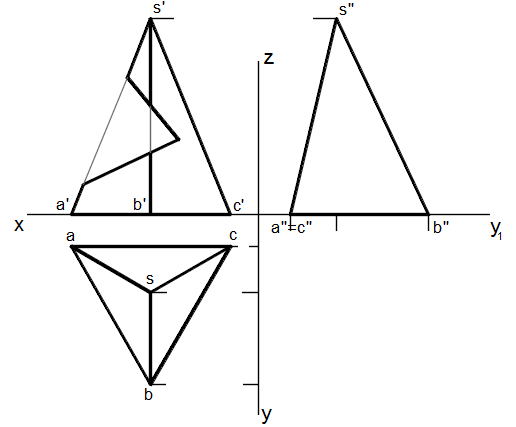 [Speaker Notes: Задана пирамида с вырезом на фронтальном виде. Наша задача построить данный вырез на двух других видах.
Для начала построим виды сверху и слева целой пирамиды, без учета выреза.]
Построение выреза на поверхности пирамиды
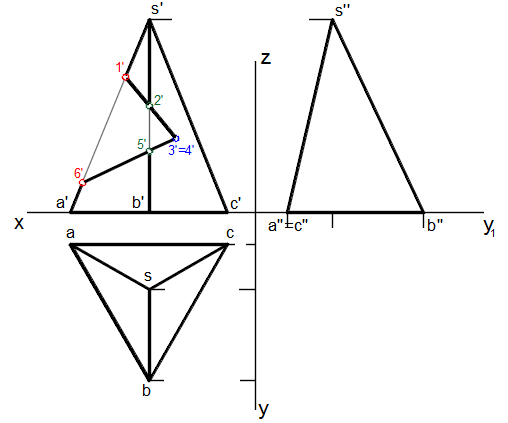 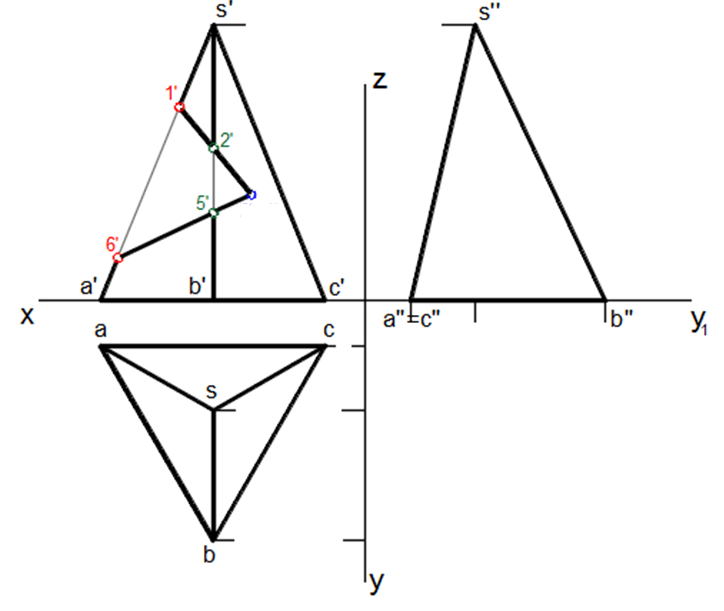 [Speaker Notes: На фронтальном виде пронумеруем точки для построения выреза. Там, где ребро пирамиды пересекается с плоскостями выреза, будет по одной точке. Это точки: 1, 2, 5, 6.]
Построение выреза на поверхности пирамиды
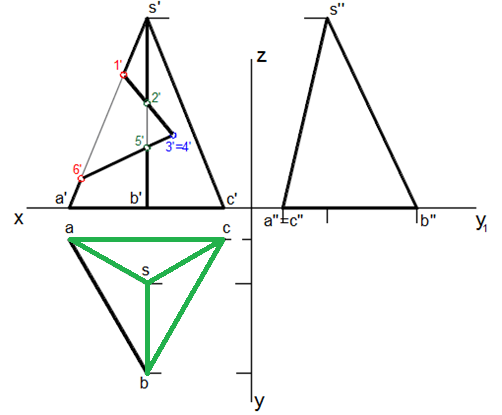 [Speaker Notes: Там, где плоскости выреза пересекают грани пирамиды ACS  и BCS, будут две точки. Это точки: 3 и 4.]
Построение выреза на поверхности пирамиды
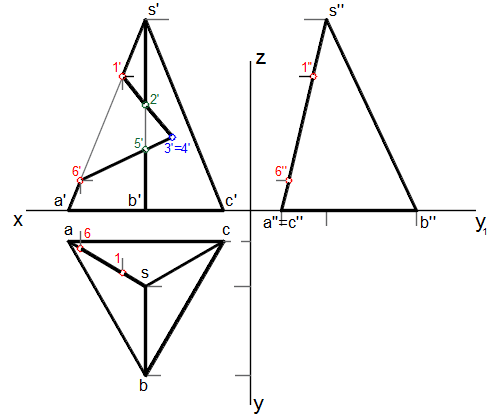 [Speaker Notes: Строим недостающие проекции заданных точек. Точки 1 и 6 принадлежат ребру AS.  Проецируем данные точки на соответствующее ребро на горизонтальный и профильный виды.]
Построение выреза на поверхности пирамиды
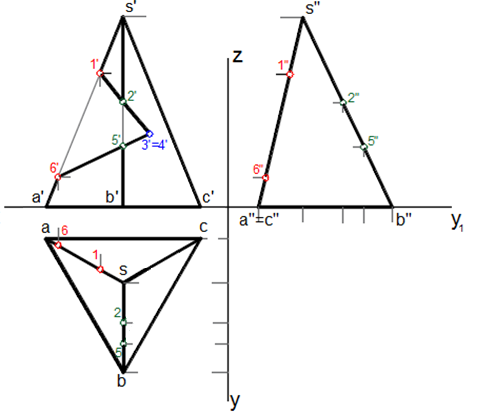 [Speaker Notes: Точки 2 и 5 принадлежат ребру BS. Что бы построить проекции точек 2 и 5 на ребре BS рассмотрим 2 способа. 
Первый способ. Ребро BS является профильной прямой, т.е. прямая параллельна профильной плоскости проецирования. Значит, вначале, точки 2 и 5 построим на виде слева, а потом спроецируем на вид сверху.]
Построение выреза на поверхности пирамиды
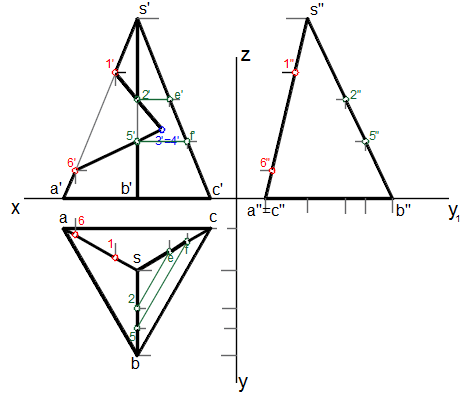 [Speaker Notes: Второй способ. Через точку 2 проведем прямую 2-Е, параллельно стороне основания BC. Так как, точка Е принадлежит ребру SC, то построим проекцию т Е на горизонтальный вид. Через ней проведем прямую параллельную стороне основания BC. На пересечении данной прямой с ребром пирамиды SB получим искомую точку 2. 
Точку 5 построим аналогично.]
Построение выреза на поверхности пирамиды
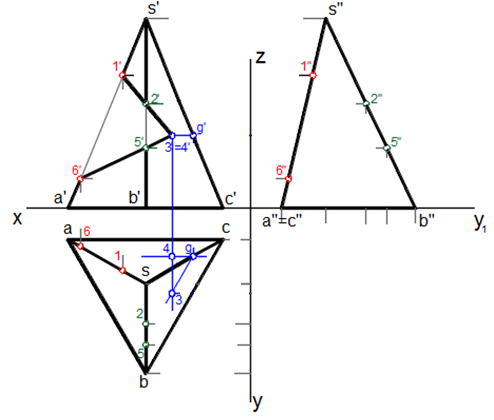 [Speaker Notes: Также, идентично второму способу построения т2, строим горизонтальные проекции точек 3 и 4. Фронтальные проекции точек 3 и 4 получаем следующим образом.]
Построение выреза на поверхности пирамиды
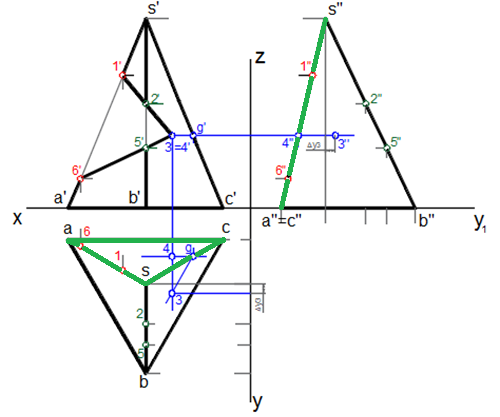 [Speaker Notes: Т.к. грань пирамиды ASC  является профильно-проецирующей, т.е. перпендикулярна профильной плоскости проецирования, то на виде слева, эта плоскость отображается в виде прямой линии. Проецируем точку 4 на данную прямую, т.к. она принадлежит плоскости ASC. 
Для построения профильной проекции т3, вначале переносим координату Z данной точки и на этой прямой откладываем расстояние по координате Y (ΔY3), замерив данное расстояние на виде сверху, от оси вида, которая проходит через вершину S до проекции т3.]
Построение выреза на поверхности пирамиды
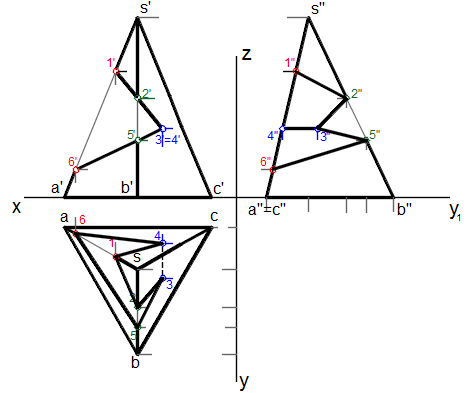 [Speaker Notes: Соединяем полученные проекции точек в ломанную линию. Получили три проекции пирамиды с вырезом. Задача решена.]